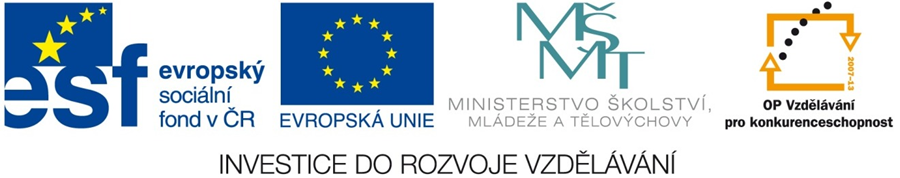 Projekt OP VK č. CZ.1.07/1.5.00/34.0420
Šablony Mendelova střední škola, Nový Jičín
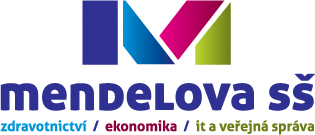 název materiálu:
 
Úhel dvou vektorů
VY_42_INOVACE_TY01_0125

Autor: Marie Vraná 
Rok vydání: 2014
Tento projekt je spolufinancován ESF a státním rozpočtem ČR.  Byl uskutečněn z prostředků projektu OP VK. Materiály jsou určeny pro bezplatné používání pro potřeby výuky a vzdělávání na všech typech škol a školských zařízení. Jakékoliv další využití podléhá Autorskému zákonu. Materiál je publikován pod licencí Creative Commons – Uveďte autora - Neužívejte komerčně - Nezasahujte do díla 3.0 Česko.
Skalární součin vektorů
Příklady
Úhel dvou vektorů
Příklady
Kolmost vektorů
Příklady
Příklady
Zdroje
KOČANDRLE, Milan, BOČEK, Leo. Matematika pro gymnázia. Analytická geometrie. Praha: Prometheus, 2005.
HUDCOVÁ, Milada, KUBIČÍKOVÁ, Libuše. Sbírka úloh z matematiky pro střední odborné školy, střední odborná učiliště a nástavbové studium. Praha. Prometheus, 2006.